Овощи
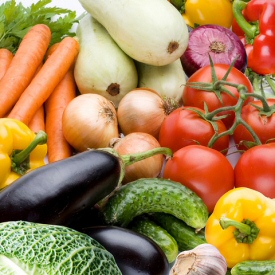 Знакомим детей с овощами.
Загадки вокруг нас
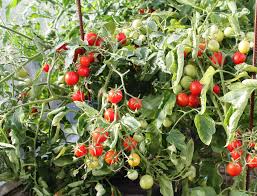 Как на нашей грядкеВыросли загадкиСочные да крупные,Вот такие круглые.Летом зеленеют,К осени краснеют.(Помидоры)
Прежде чем его мы съели все наплакаться успели.
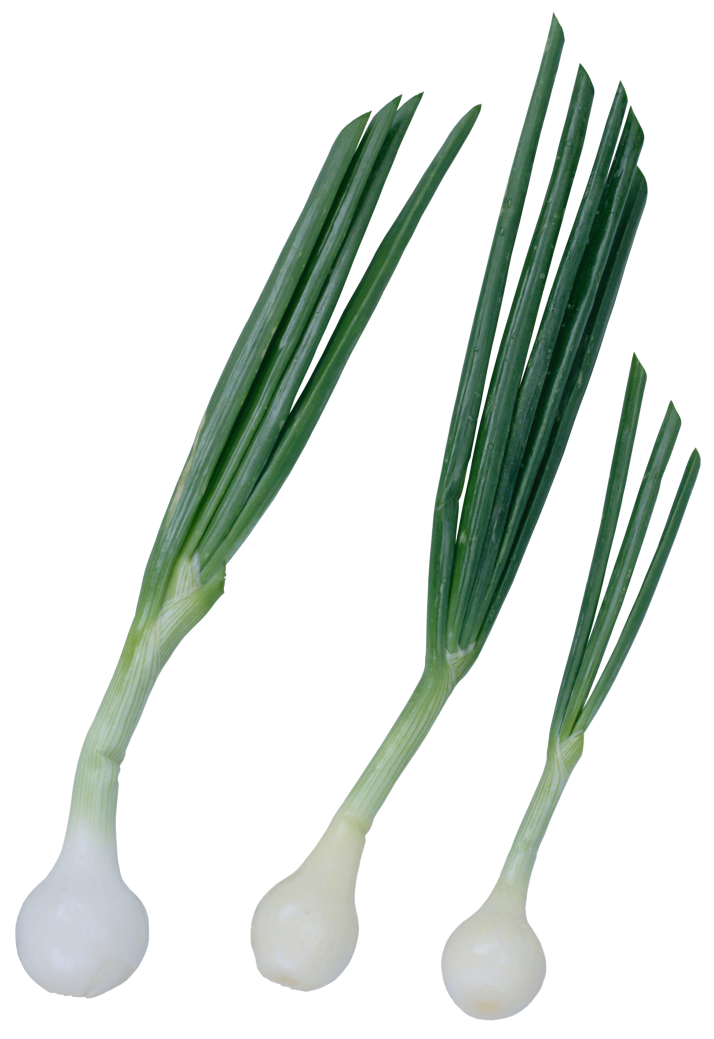 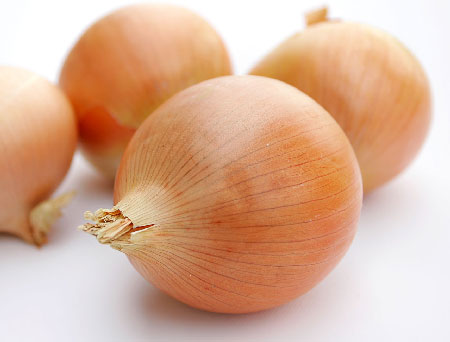 Щеки розовые, нос белый,В темноте сижу день целый.А рубашка зелена,Вся на солнышке она.(Редиска)
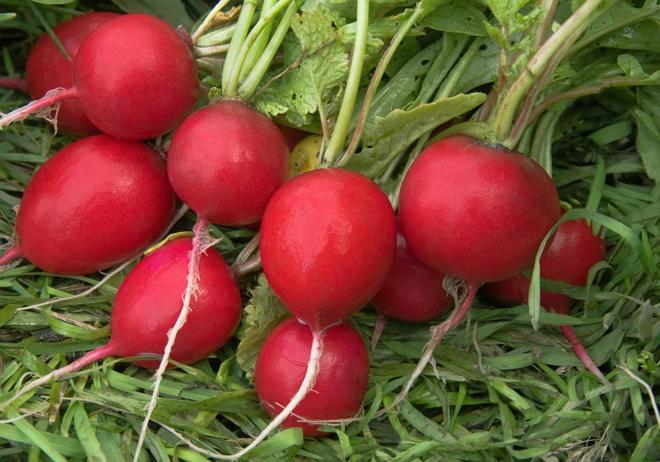 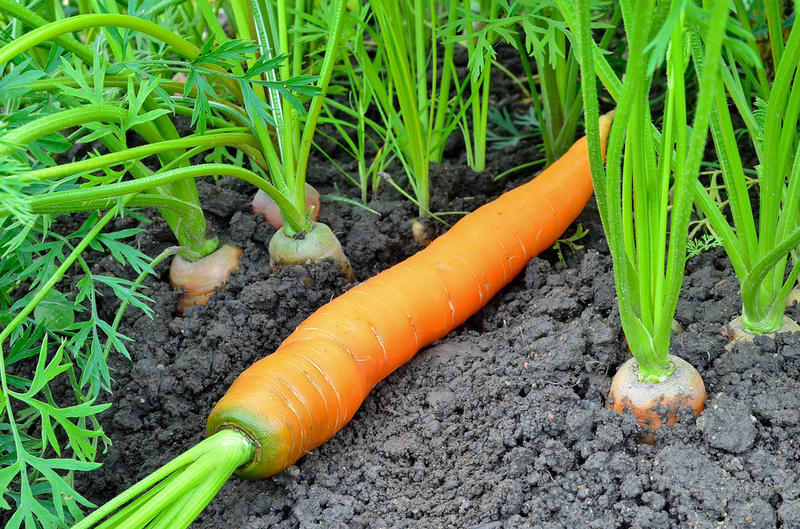 Морковь
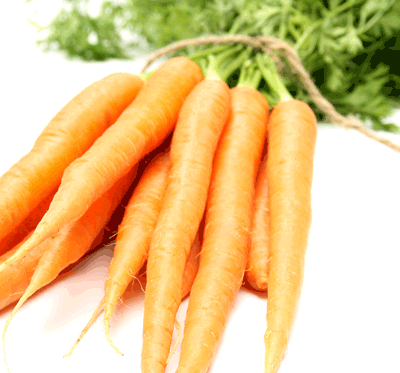 Сидит девица в темнице , а коса на улице

Под землей огонь горит,
А снаружи дым валит
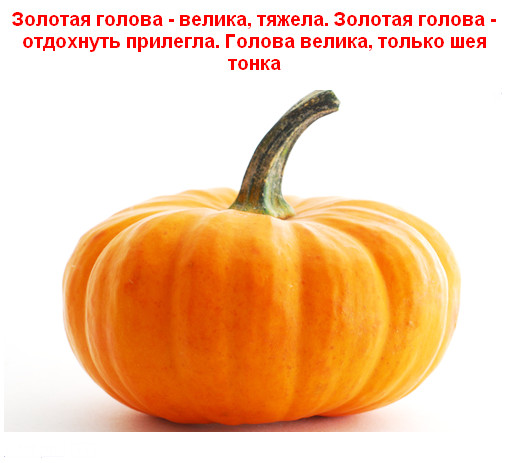 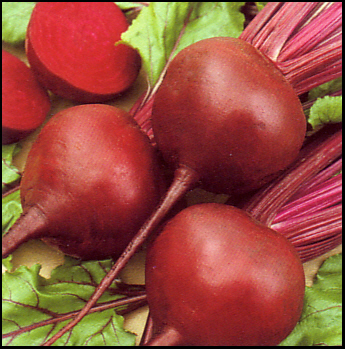 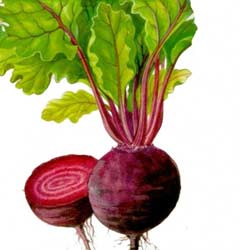 Над землей трава, под землей, бордовая голова.
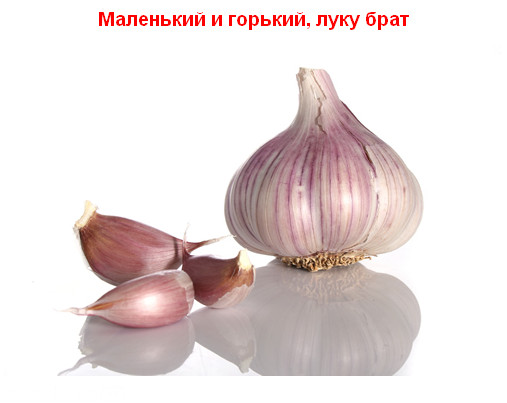 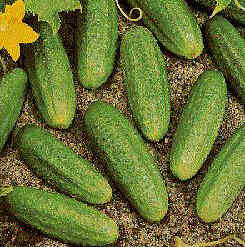 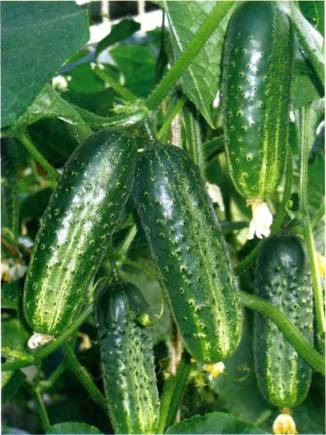 Огуречик - огуречик, не ходи на тот конечик, там мышка живет , тебе хвостик отгрызет.
.
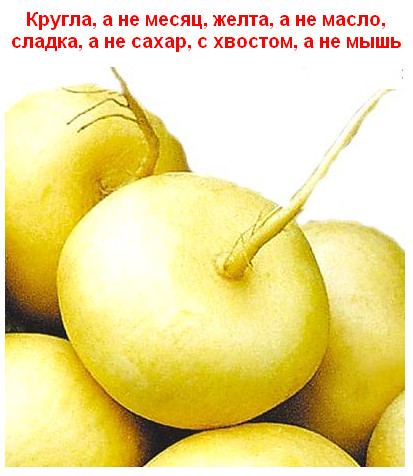 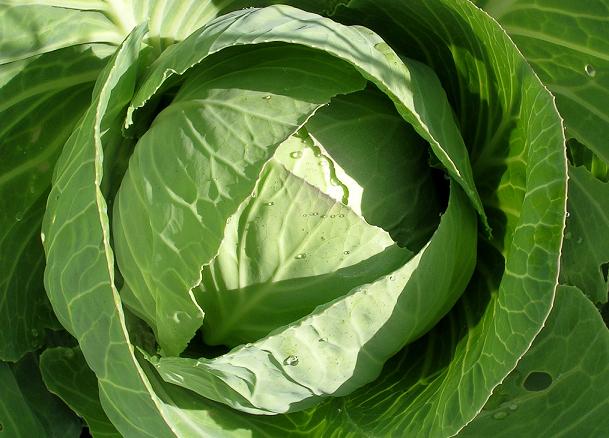 Капуста
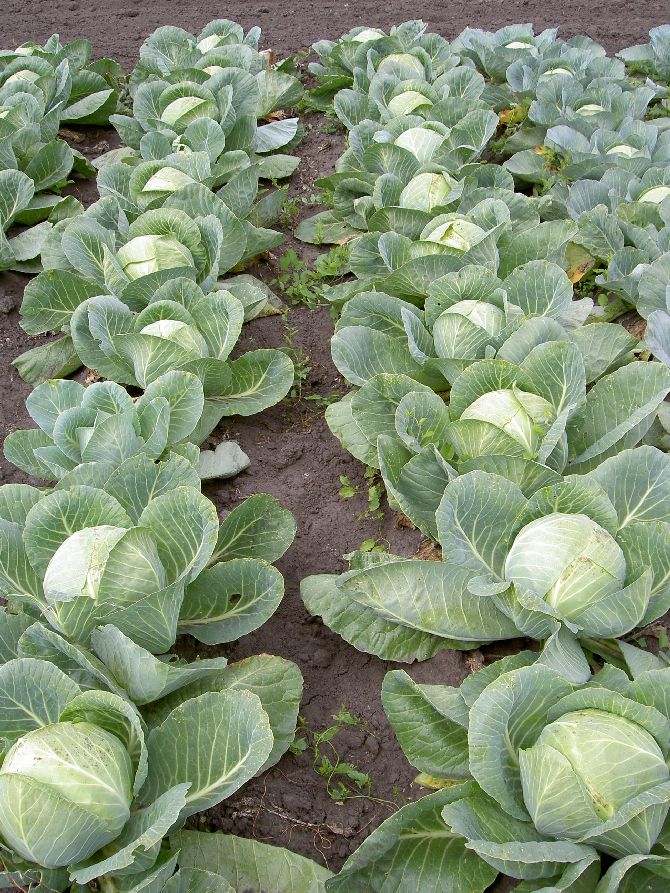 Что за скрип, что за хруст
Это что еще за куст?
Как же быть без хруста,
 Если я (капуста)
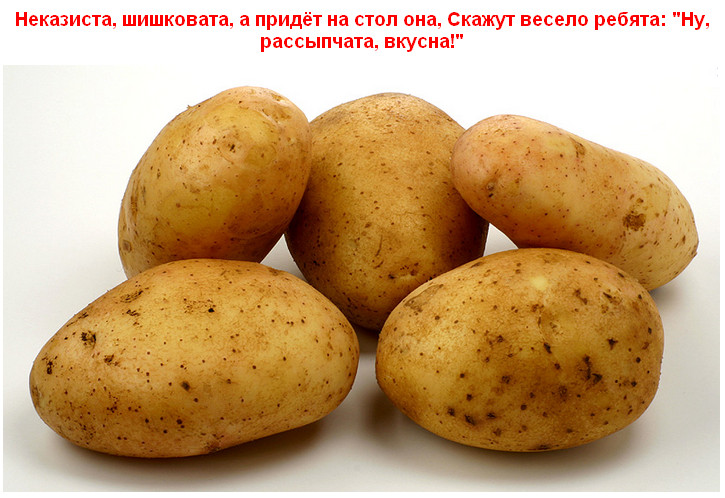 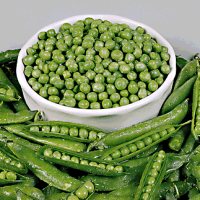 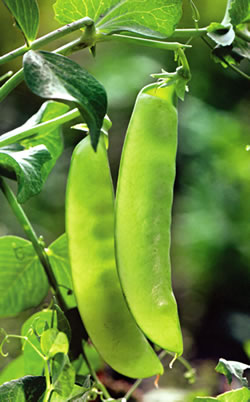 Раскололся тесный домик на две половинки, и посыпались оттуда бусинки – 
дробинки.